WannaCrypt RansomewareCustomer Guidance
Microsoft
Overview of WannaCrypt
A large Ransomware campaign across the world
Attack is using a vulnerability fixed in March 2017 Security Update (MS17-010, SMBv1)
Microsoft recommends:
Confirm the install of the security update on all systems
Ensure anti-malware products are up-to-date
Disable SMBv1 if the security update cannot be installed immediately
Reference: Microsoft Security Response Center Blog 
Customer Guidance for WannaCrypt Attacks
https://blogs.technet.microsoft.com/msrc/2017/05/12/customer-guidance-for-wannacrypt-attacks/
What WannaCrypt does
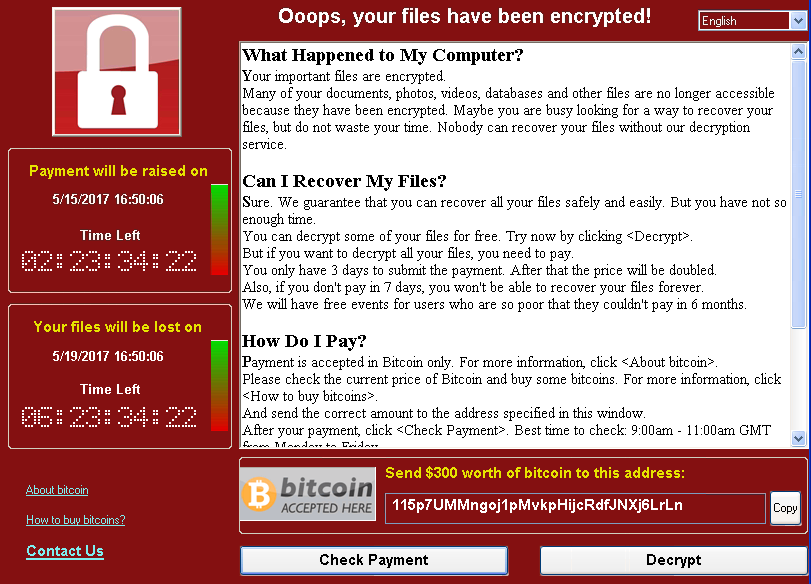 Affected Environment
All Windows version

Office 365 and Azure
We are continually monitoring and updating to protect against these kinds of threats including Ransom:Win32/WannaCrypt.​
PaaS VMs are updated by Microsoft and includes recent security patches 
https://docs.microsoft.com/en-us/azure/cloud-services/cloud-services-guestos-msrc-releases
Recommended Actions - Prevention
(1) Keep systems up-to-date
Ensure Microsoft Security Bulletin MS17-010 Security Update for Microsoft Windows SMB Server is installed
Supported versions Windows 
Windows Vista, Windows Server 2008, Windows 7, Windows Server 2008 R2, Windows 8.1, Windows Server 2012, Windows 10, Windows Server 2012 R2, Windows Server 2016
Security Update MS17-010 has been published in March
Out of Support Products
Windows XP SP3, Windows 8, and Windows Server 2003 SP2
Download the security update from Windows Update
Recommended Actions - Prevention
If one of these updates is installed on the system, the system is protected. 
the vulnerability was fixed in March 2017 Security update. March, April and May rollup also includes all previous updates including March security update)
Link to Windows Update (out-of-support products)
Download English language security updates: Windows Server 2003 SP2 x64, Windows Server 2003 SP2 x86,Windows XP SP2 x64, Windows XP SP3 x86, Windows XP Embedded SP3 x86, Windows 8 x86,Windows 8 x64
Download localized versions for the security update for Windows XP, Windows 8 or Windows Server: http://www.catalog.update.microsoft.com/Search.aspx?q=KB4012598
Recommended Actions - Prevention
How can I find out if the Security Update is installed or not?
You can run the script to find if necessary update has been installed or not.
Scriptwmic qfe list | find "KBnumber“
(Example )Windows 8.1 / Windows Server 2012 R2wmic qfe list | find "KB4012213"wmic qfe list | find "KB4012216"wmic qfe list | find "KB4015550"wmic qfe list | find "KB4019215"Outputhttp://support.microsoft.com/?kbid=4015550 TESTPC01 Security Update KB4015550 NT AUTHORITY\SYSTEM 4/12/2017
Recommended Actions - Prevention
(2) Keep the Anti-malware signature is up-to-date.
Windows Defender, System Center Endpoint Protection, and Forefront Endpoint Protection detect this threat family as Ransom:Win32/WannaCrypt.
In addition, the free Microsoft Safety Scanner http://www.microsoft.com/security/scanner/ is designed to detect this threat as well as many others.
Recommended Actions - Prevention
(3) Implement mitigation (if security update cannot be installed immediately)
Disable SMBv1
Windows Vista and later 
See Microsoft Knowledge Base Article 2696547
Windows 8.1 or Windows Server 2012 R2 and later
For client operating systems:
Open Control Panel, click Programs, and then click Turn Windows features on or off.
In the Windows Features window, clear the SMB1.0/CIFS File Sharing Support checkbox, and then click OK to close the window.
Restart the system.
For server operating systems:
Open Server Manager and then click the Manage menu and select Remove Roles and Features.
In the Features window, clear the SMB1.0/CIFS File Sharing Support check box, and then click OK to close the window.
Restart the system.
Recommended Actions - Prevention
Impact of mitigation
The SMBv1 protocol will be disabled on the target system. SMB1 is very old technology. Some legacy system that rely only on SMB1 will be impacted.
See more at
https://blogs.technet.microsoft.com/filecab/2016/09/16/stop-using-smb1/
https://blogs.technet.microsoft.com/josebda/2015/04/21/the-deprecation-of-smb1-you-should-be-planning-to-get-rid-of-this-old-smb-dialect/

How to undo the workaround
Retrace the workaround steps, and select the SMB1.0/CIFS File Sharing Support check box to restore the SMB1.0/CIFS File Sharing Support feature to an active state.
Recommended Actions - If affected
Call Microsoft Support. 
Customers who believe they are affected can contact Customer Service and Support by using any method found at this location: https://support.microsoft.com/gp/contactus81?Audience=Commercial.
Clean up your machine and Recover the system.
Please see the steps in the following articles.
https://blogs.technet.microsoft.com/mmpc/2016/05/18/the-5ws-and-1h-of-ransomware/
https://www.microsoft.com/en-us/security/portal/mmpc/shared/ransomware.aspx
Submit New Sample. 
If you feel you have detected a new threat, sample, please retrieve a sample of the malware and send it to the Microsoft Malware Protection Team https://www.microsoft.com/en-us/security/portal/submission/submit.aspx
Timeline of related events
Resources
Microsoft Guidance for WannaCrypt https://blogs.technet.microsoft.com/msrc/2017/05/12/customer-guidance-for-wannacrypt-attacks/
Microsoft Malware Prevention Center Technical Details about the ransomware worm https://blogs.technet.microsoft.com/mmpc/2017/05/12/wannacrypt-ransomware-worm-targets-out-of-date-systems/
MS17-010 Update Catalogue http://www.catalog.update.microsoft.com/Search.aspx?q=KB4012598
FAQs
Q. Is Windows XP Embedded affected?
A. there is a vulnerability in XP Embedded and security update is available. 

Q. Is Windows Phone affected?
A. No. Windows Phone is not affected

Q. Can we distribute the security update for out-of-support using WSUS/SCCM?
A. Yes. You can manually download the security update and sync with WSUS/SCCM.
Please see more at: https://technet.microsoft.com/en-us/library/bb680473.aspx 

Q. Any security update for Windows Server 2003 RTM, SP1?
A. We only offer the security updates for latest SP. For Windows Server 2003, we only offer update for Windows Server 2003 SP2.